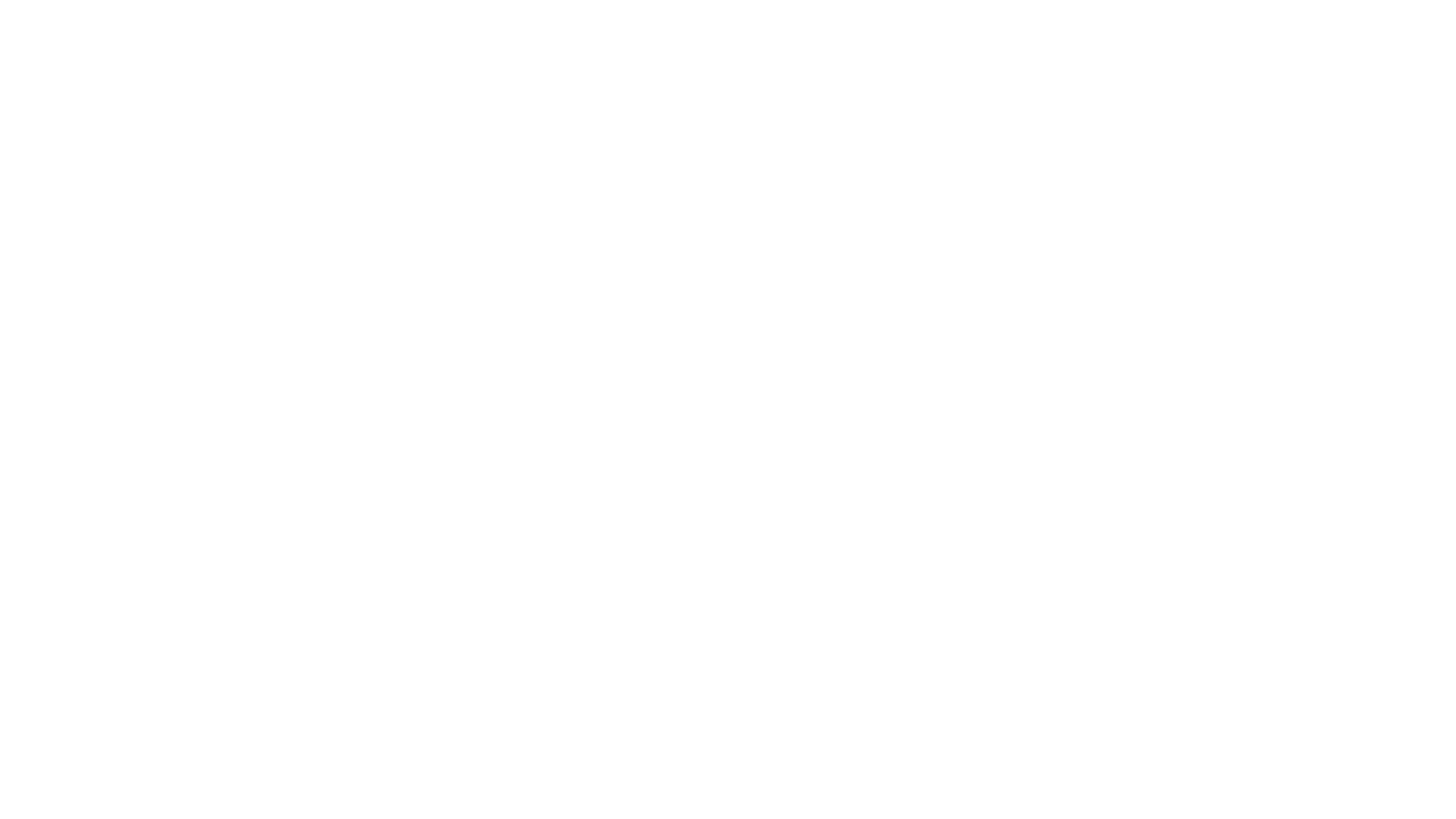 “Schools are not buildings, curriculum timetables and meetings. Schools are relationships and interactions among people.”
Johnson & Johnson, 1994
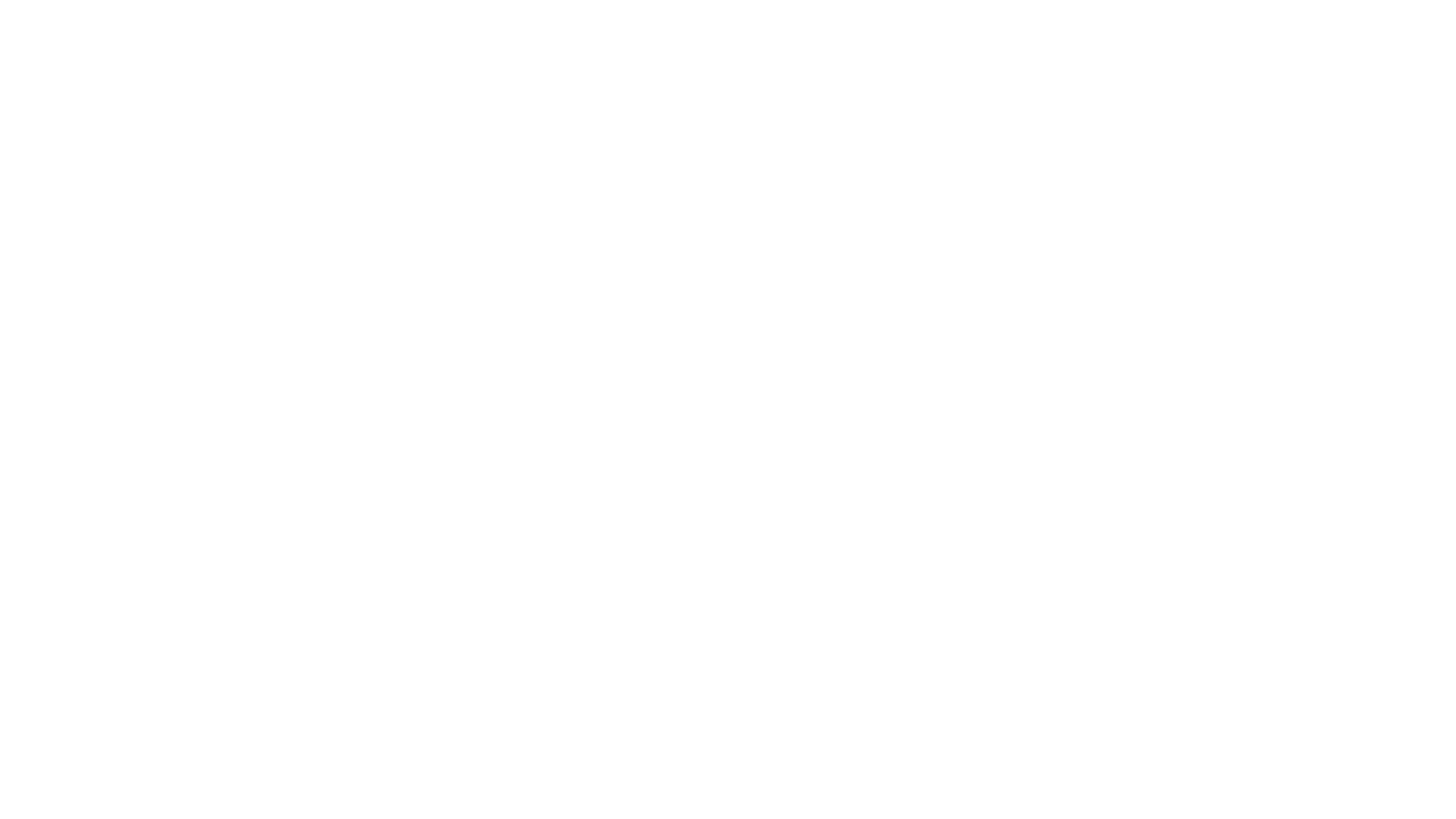 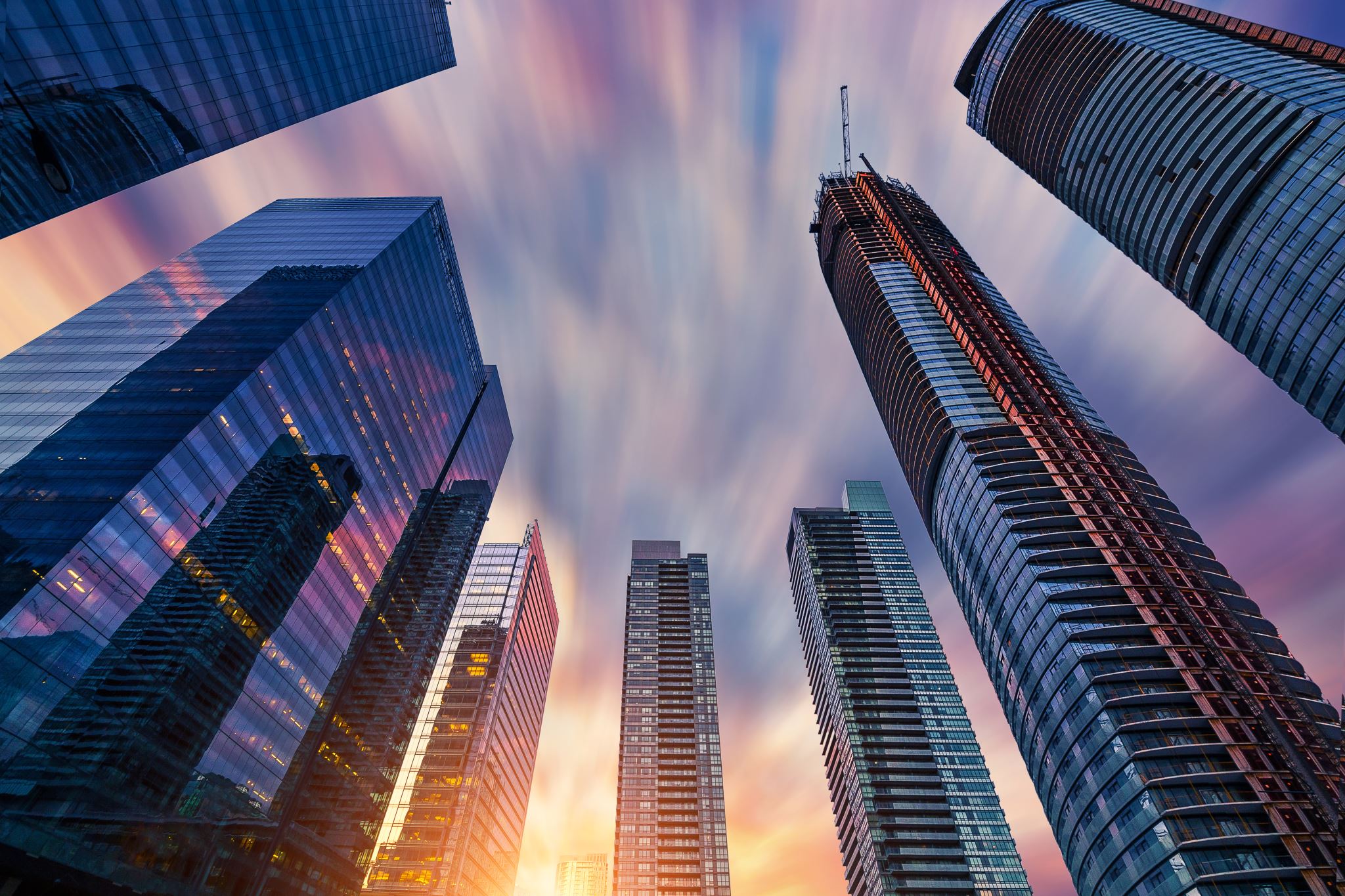 What are Community Building Circles?
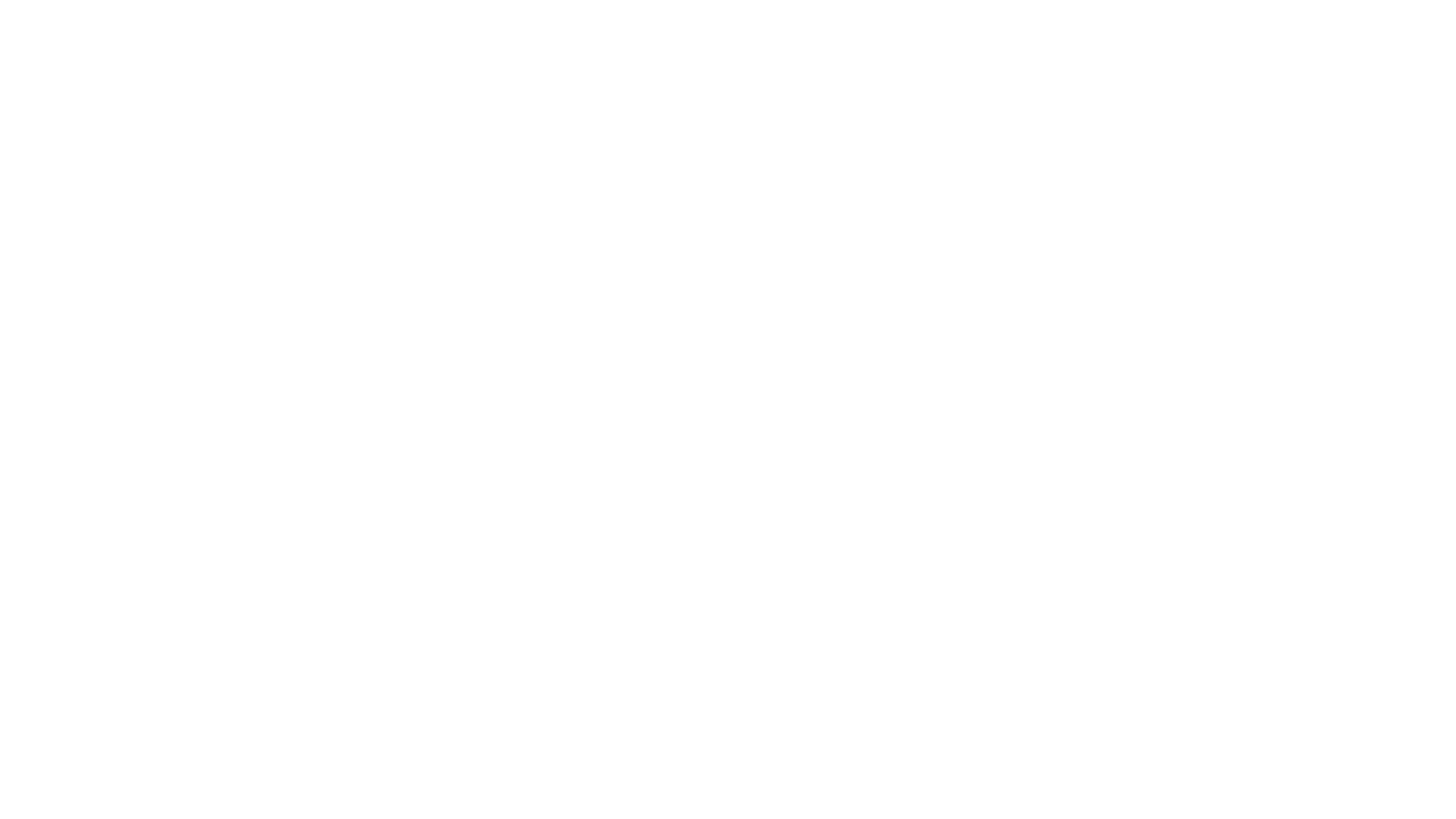 Community Building Circles occur during Bulldog Block to build & enhance relationships via knowledge and understanding of ourselves and others.
Community Building Circles are one component of Restorative Practices.
The key elements of circles are: 
Having positive relationships with classmates.
Understanding and valuing oneself.
Understanding and valuing others.
We feel connected to other people when we sense that they see us, know us, and care about us.
Ask your student what they are discussing in their Community Building Circles.